REPORT OF THE WG ON TEA BREW
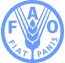 DR T C CHAUDHURI
&
PROF  ZANGMAO  CHEN

J. SIMRANY

Coordinator
BACKGROUND
18thSession of IGG, 2008, Hangzhou, discussed  	Fixation of MRL 	based on Tea Brew / infusion in 	hot water.
WG was constituted, Prof Chen as Coordinator, Dr T C 	Chaudhuri and Mr. J. Simrany to assist.
WG deliberated with member countries for 	validation of methodologies for identified 	compounds and organized ring test for 	Dimethoate, Bifenthrin and Imidacloprid in 10 	labs. (China, India, Srilanka, Bangladesh)
Further demonstrated, as evident from literature, ‘transfer rate of residue’ for 38 compounds from dry tea to tea infusion ranging widely. Presented in IGG on tea at Delhi, 2008.
A Policy document was prepared as advised by JMPR and got it included in agenda of CCPR meeting , April, 2011, item 13(b). Presentations in CCPR by Mr Simrany (USA), separately by Prof Chen (China). 80 scientists attended.
CCPR concluded recording importance of ‘transfer value’ of pesticide residue in brew, and emphasized need for processing studies to refine dietary risk assessment of tea.
Recommended to banning use of soluble pesticides in the world for safety of tea drinkers
Carrying out alternative pest management system to replace those proving to be unsustainable in the world of tea production.
WG  reviewed  the developments at Mombasa, 18-19 July 2011 and suggested continuation of efforts.
ACTIVITIES
India and China submitted data to JMPR for Cypermethrin residue with its transfer value in tea brew as part of risk analysis while MRL was viewed. Also India and Srilanka continued to generate more data dossiers for new compounds for residue along with transfer value.
China undertook sample survey on diff. kinds of tea (BT, GT,OT,Compressed ) from 14 provinces, diff. products (Instant tea, R to D), total  2000 samples analyzed by UPLC/MS/MS, clear information on distribution of water soluble pesticides (4), risk assessment on brew done, 20 methodologies developed, recovery 0.001-1 mg/kg, fortified tea higher recovery 85%.
In India, a Core commtt. recommended the Govt. for refining the risk assessment for MRL fixation considering ‘transfer value’, FSSAI is reviewing the issue. TRA and UPASI-TRF worked out ‘processing factor’ based on transfer value of residue for realistic MRL. Further, taken up with Govt for taking up with Codex / JMPR.
European Food Safety Authority (EFSA Scientific Report, 2009), 267, 1-24  cited ref use of processing factor (0.44) for flufenoxuron for green tea infusion.
FUTURE ACTION POINTS
To take up with Codex for consideration of Policy Document as agenda item in next CCPR, after strengthening it with data support.
Taking up with respective Govt. regulatory authorities for considering ‘transfer value’ while fixing MRL.
Documentation of methodologies for estimation of residue in brew as source for others.
Ring test to be done, Risk Assessment for both dry tea and infusion.
Documents for MRL in tea, to include data for ‘processing factor’.  
To pursue regulatory bodies in the importing countries to consider residue  in brew for MRL calculation.
CONCLUSION
TRANSFER VALUE of residue in tea brew may be suitably used for calculating PROCESSING FACTOR. ‘Risk Assessment’ be more realistic and scientifically pursued with the regulations, international bodies from all angles to achieve the objectives. 
Realistic MRL in tea is the GOAL
THANK YOU